Figure 1 Left: DE-ID annotation. Right: resynthesized version of a partial Vanderbilt University Medical Center (VUMC) ...
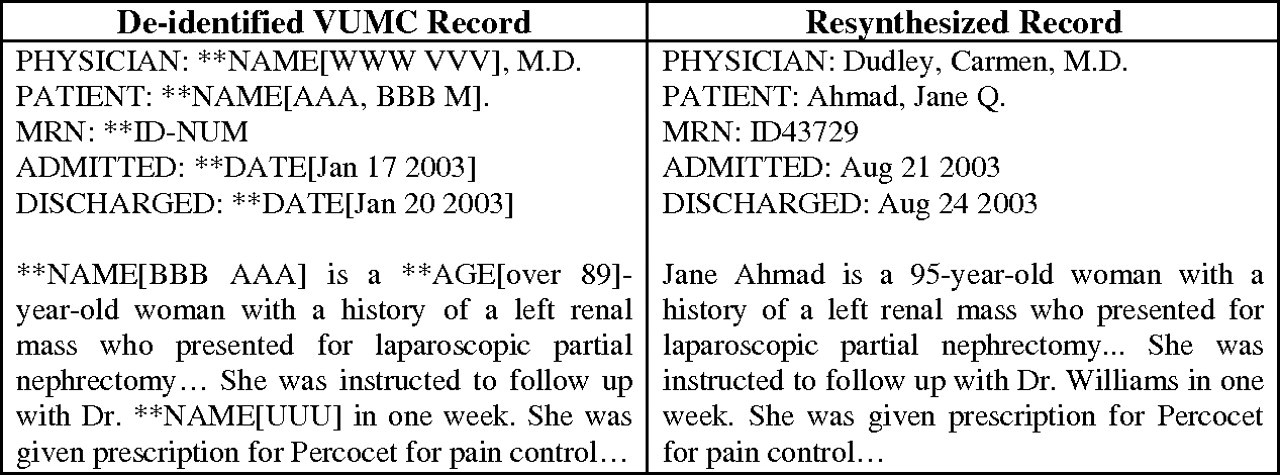 J Am Med Inform Assoc, Volume 17, Issue 2, March 2010, Pages 159–168, https://doi.org/10.1136/jamia.2009.002212
The content of this slide may be subject to copyright: please see the slide notes for details.
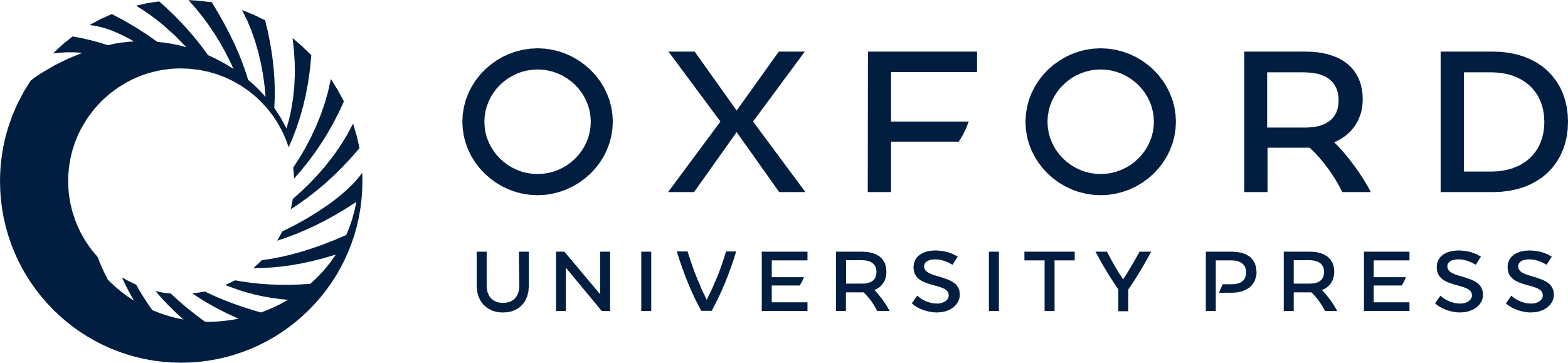 [Speaker Notes: Figure 1 Left: DE-ID annotation. Right: resynthesized version of a partial Vanderbilt University Medical Center (VUMC) medical record.


Unless provided in the caption above, the following copyright applies to the content of this slide: © 2010, Published by the BMJ Publishing Group Limited For permission to use, (where not already granted under a licence) please go to http://group.bmj.com/group/rights-licensing/permissions.]
Figure 2 Training and testing framework for text de-identification with resynthesis.
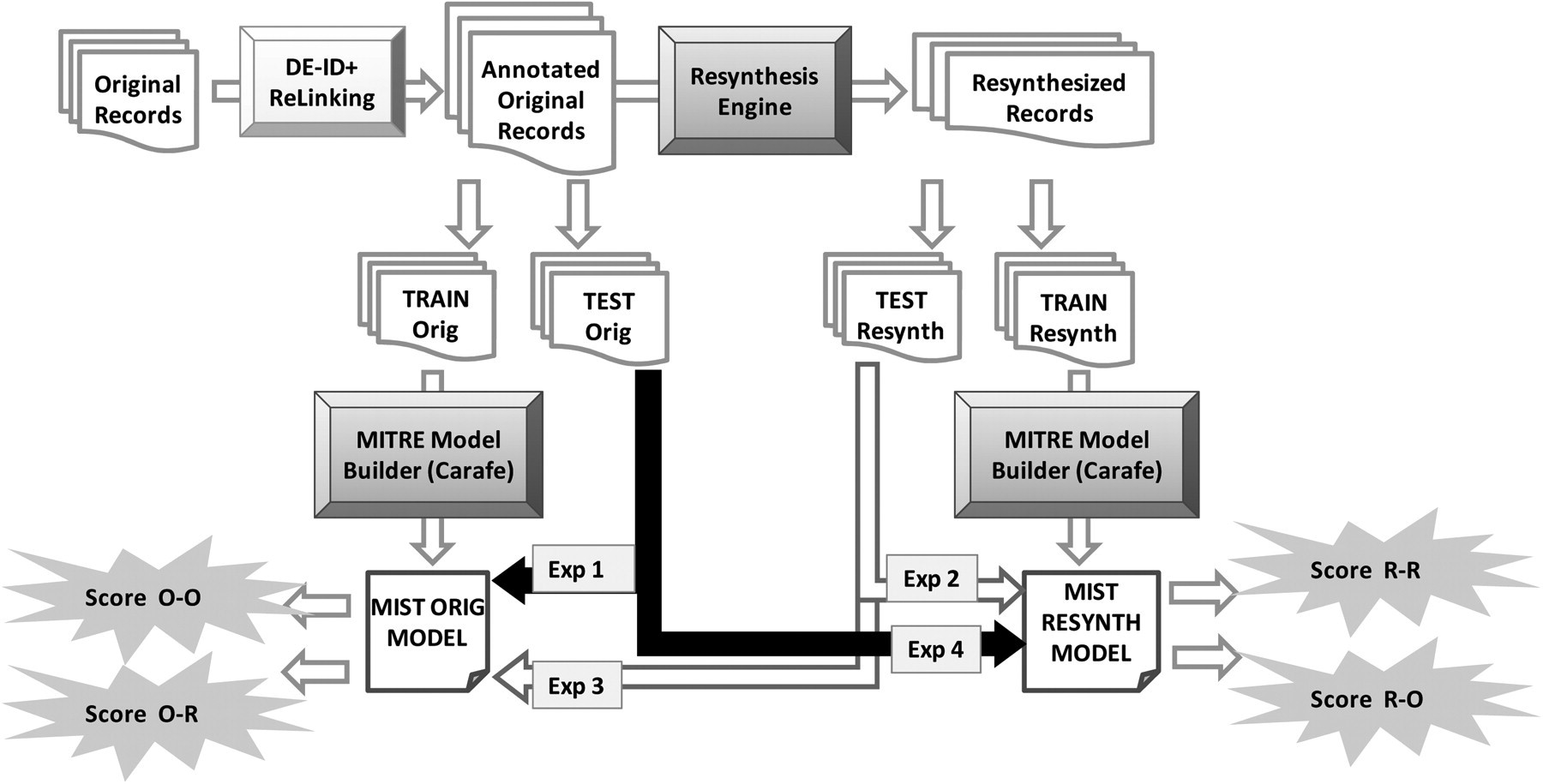 J Am Med Inform Assoc, Volume 17, Issue 2, March 2010, Pages 159–168, https://doi.org/10.1136/jamia.2009.002212
The content of this slide may be subject to copyright: please see the slide notes for details.
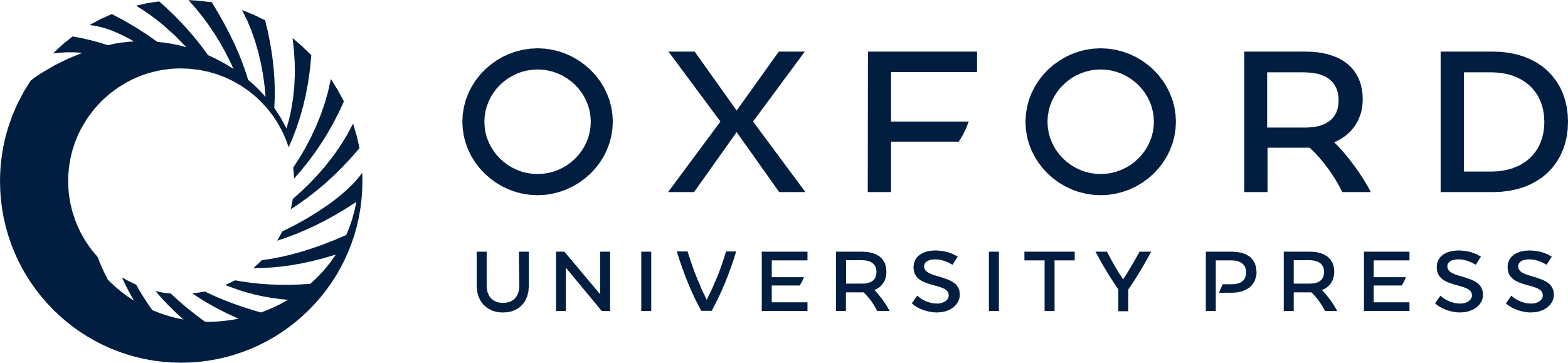 [Speaker Notes: Figure 2 Training and testing framework for text de-identification with resynthesis.


Unless provided in the caption above, the following copyright applies to the content of this slide: © 2010, Published by the BMJ Publishing Group Limited For permission to use, (where not already granted under a licence) please go to http://group.bmj.com/group/rights-licensing/permissions.]
Figure 3 Impact of number of training documents on F-measure for discharge records.
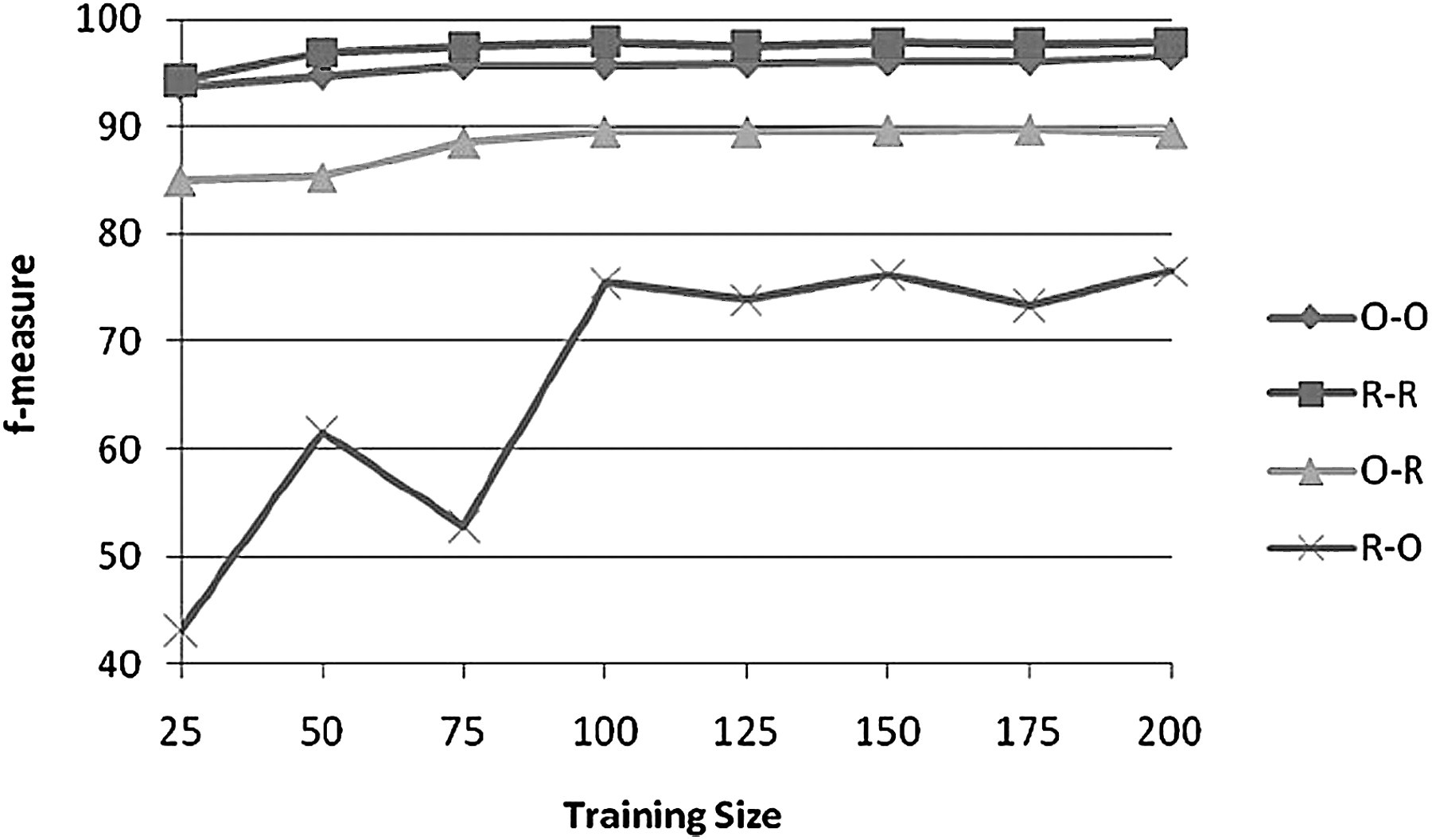 J Am Med Inform Assoc, Volume 17, Issue 2, March 2010, Pages 159–168, https://doi.org/10.1136/jamia.2009.002212
The content of this slide may be subject to copyright: please see the slide notes for details.
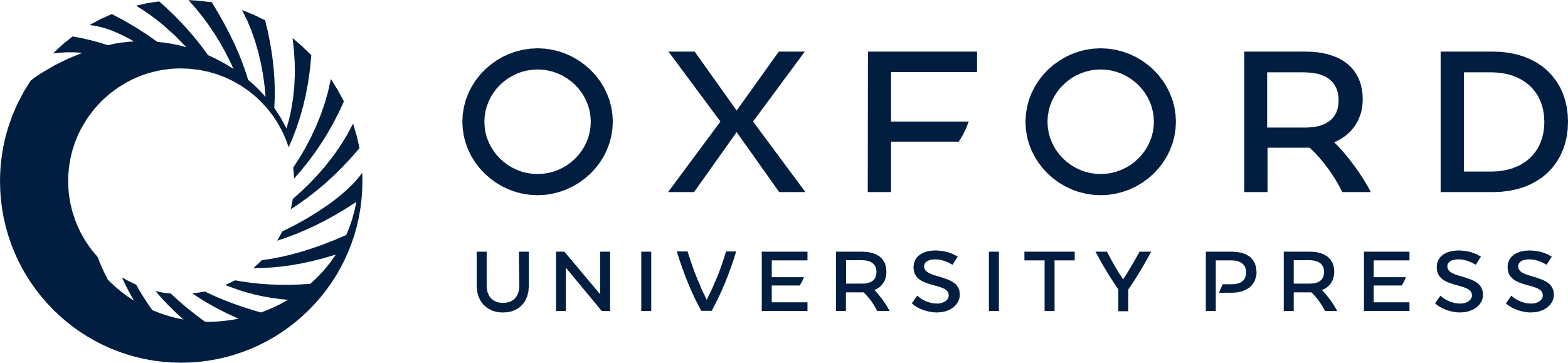 [Speaker Notes: Figure 3 Impact of number of training documents on F-measure for discharge records.


Unless provided in the caption above, the following copyright applies to the content of this slide: © 2010, Published by the BMJ Publishing Group Limited For permission to use, (where not already granted under a licence) please go to http://group.bmj.com/group/rights-licensing/permissions.]
Figure 4 Relative change in F-measure as a function of out-of-vocabulary rate. The scores are grouped by (left) ...
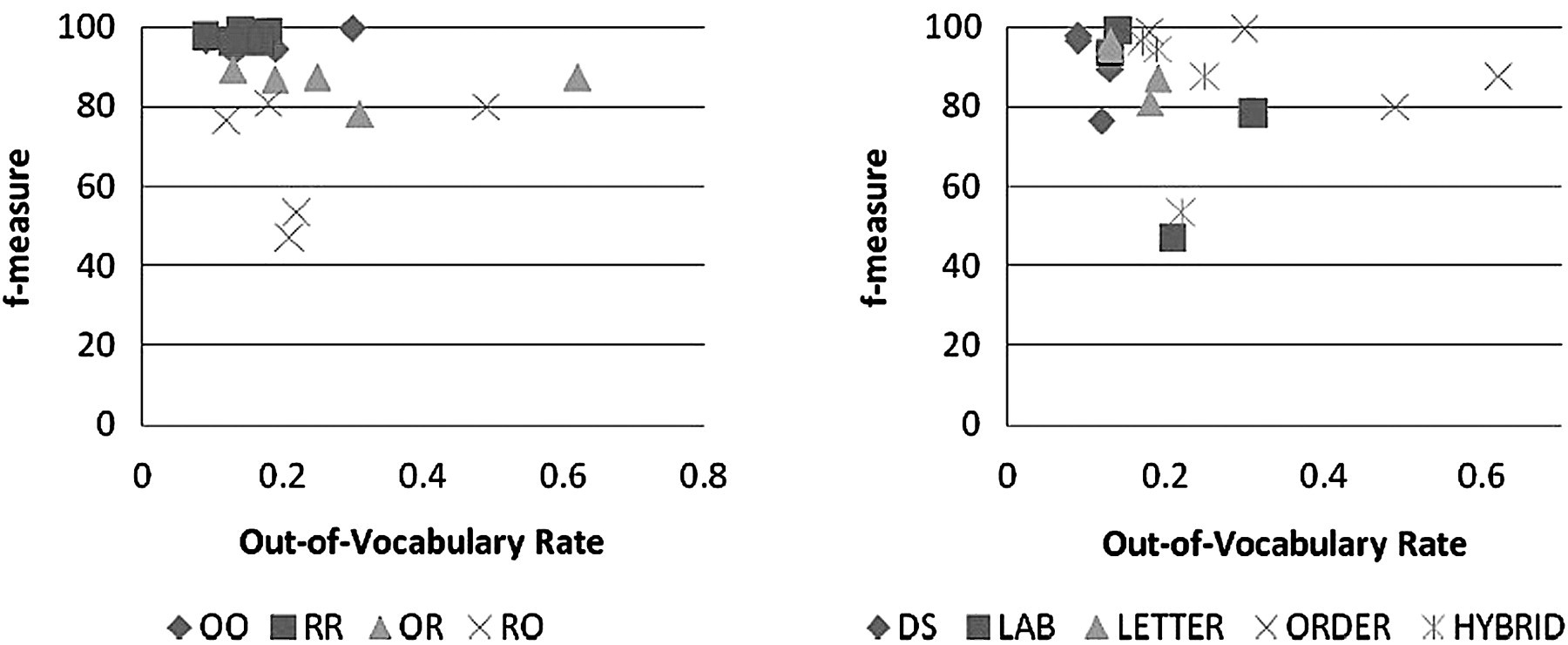 J Am Med Inform Assoc, Volume 17, Issue 2, March 2010, Pages 159–168, https://doi.org/10.1136/jamia.2009.002212
The content of this slide may be subject to copyright: please see the slide notes for details.
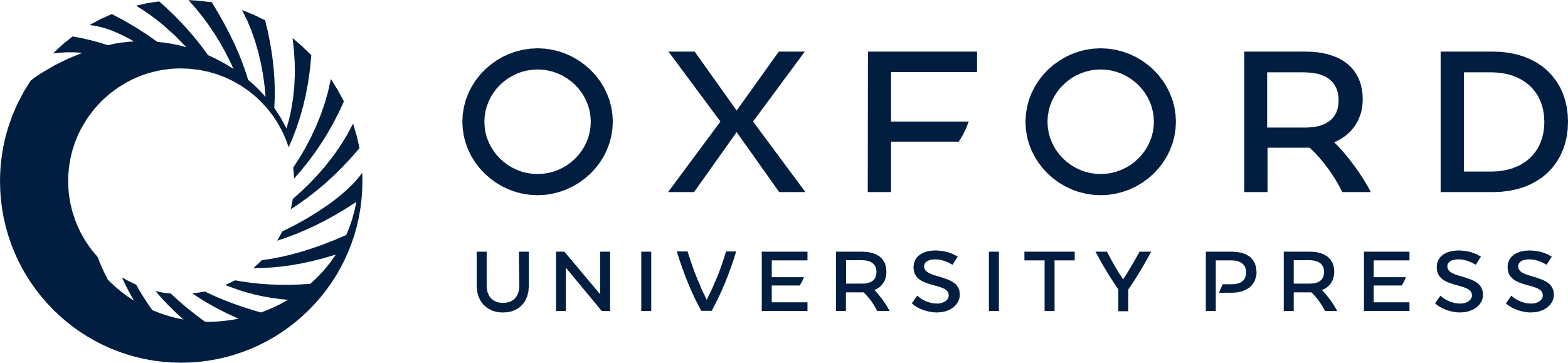 [Speaker Notes: Figure 4 Relative change in F-measure as a function of out-of-vocabulary rate. The scores are grouped by (left) experiment type and (right) document type.


Unless provided in the caption above, the following copyright applies to the content of this slide: © 2010, Published by the BMJ Publishing Group Limited For permission to use, (where not already granted under a licence) please go to http://group.bmj.com/group/rights-licensing/permissions.]
Figure 5 Normalized difference in the F-measures of the results in O⇒O and R⇒R experiments for protected health ...
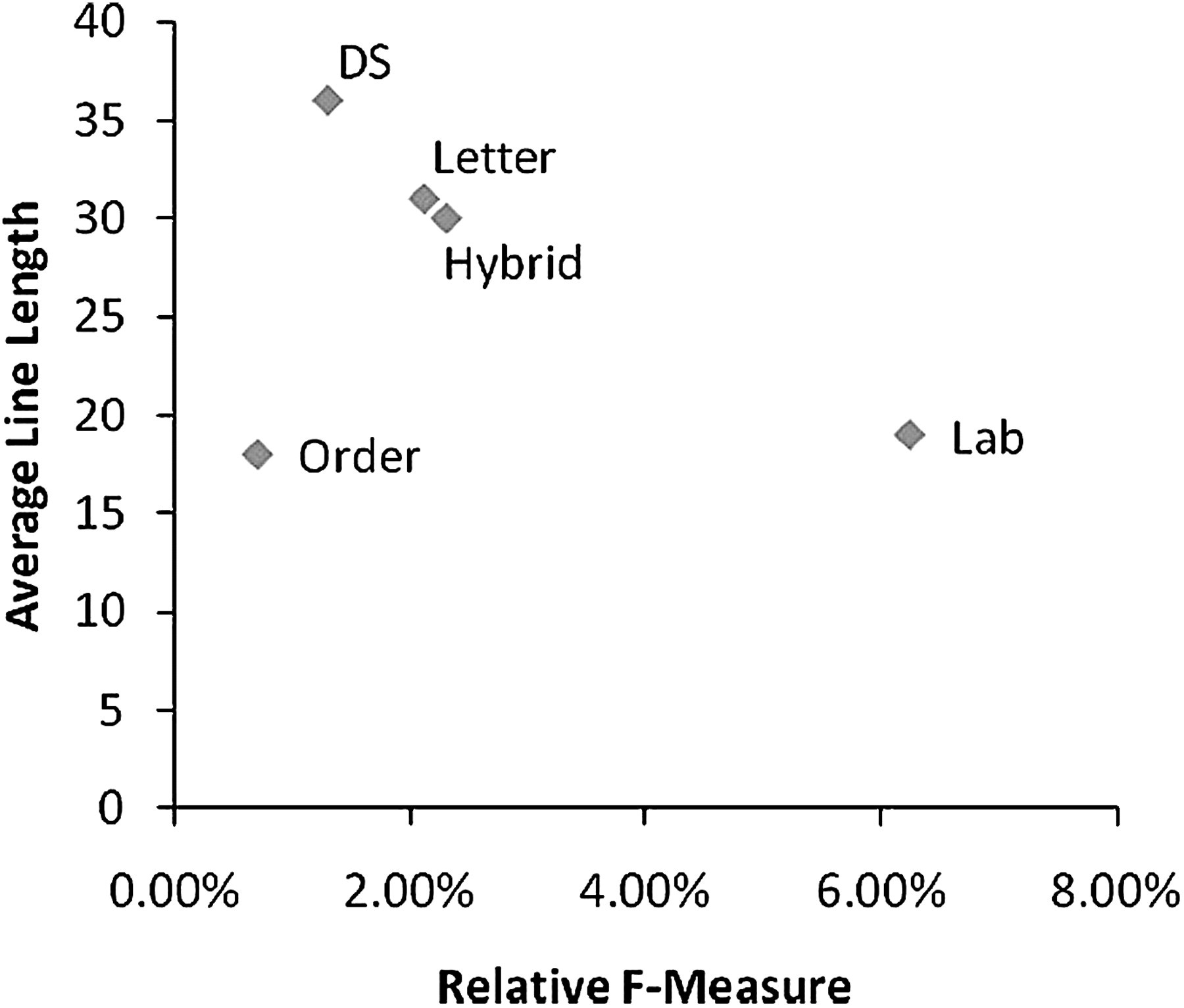 J Am Med Inform Assoc, Volume 17, Issue 2, March 2010, Pages 159–168, https://doi.org/10.1136/jamia.2009.002212
The content of this slide may be subject to copyright: please see the slide notes for details.
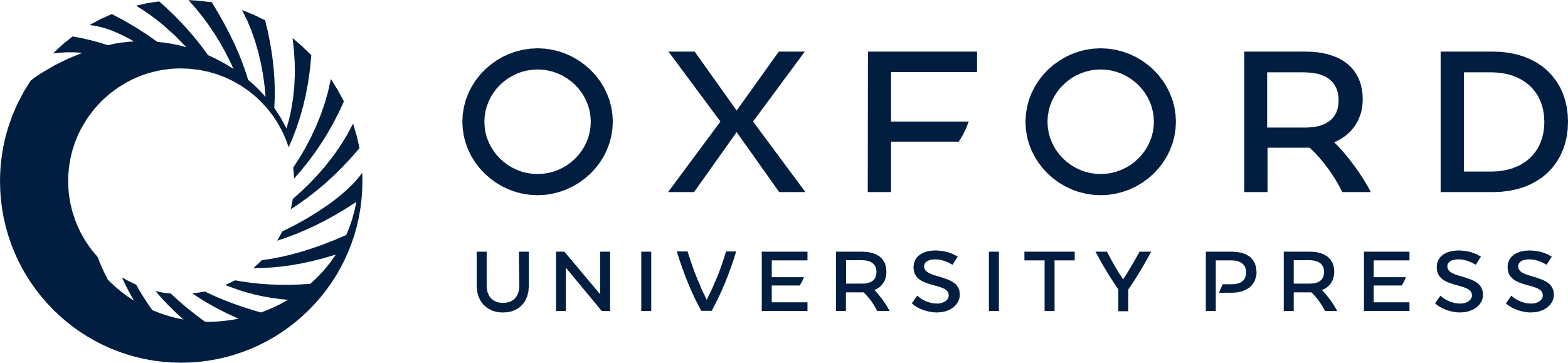 [Speaker Notes: Figure 5 Normalized difference in the F-measures of the results in O⇒O and R⇒R experiments for protected health information tokens.


Unless provided in the caption above, the following copyright applies to the content of this slide: © 2010, Published by the BMJ Publishing Group Limited For permission to use, (where not already granted under a licence) please go to http://group.bmj.com/group/rights-licensing/permissions.]